Cynhadledd Flynyddol 2023 
Annual Conference 2023
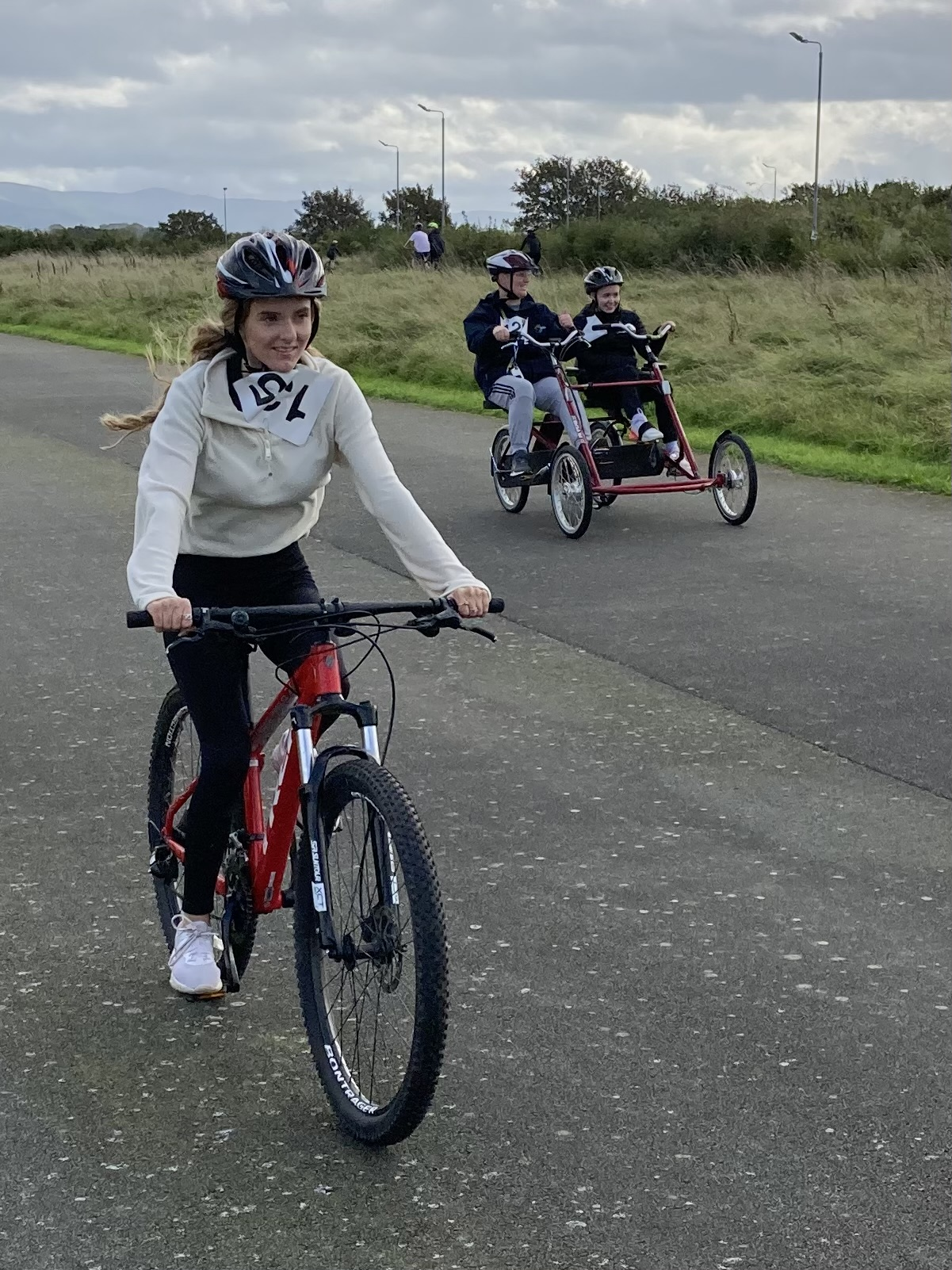 Lles Actif mewn addysg bellach: 
Colegau Actif - Bywydau Actif - Cymru Actif

Active Wellbeing in further education: 
Active Colleges - Active Lives - Active Wales
Llais addysg bellach yng Nghymru  |  The voice of further education in Wales
https://www.mentimeter.com/app/home
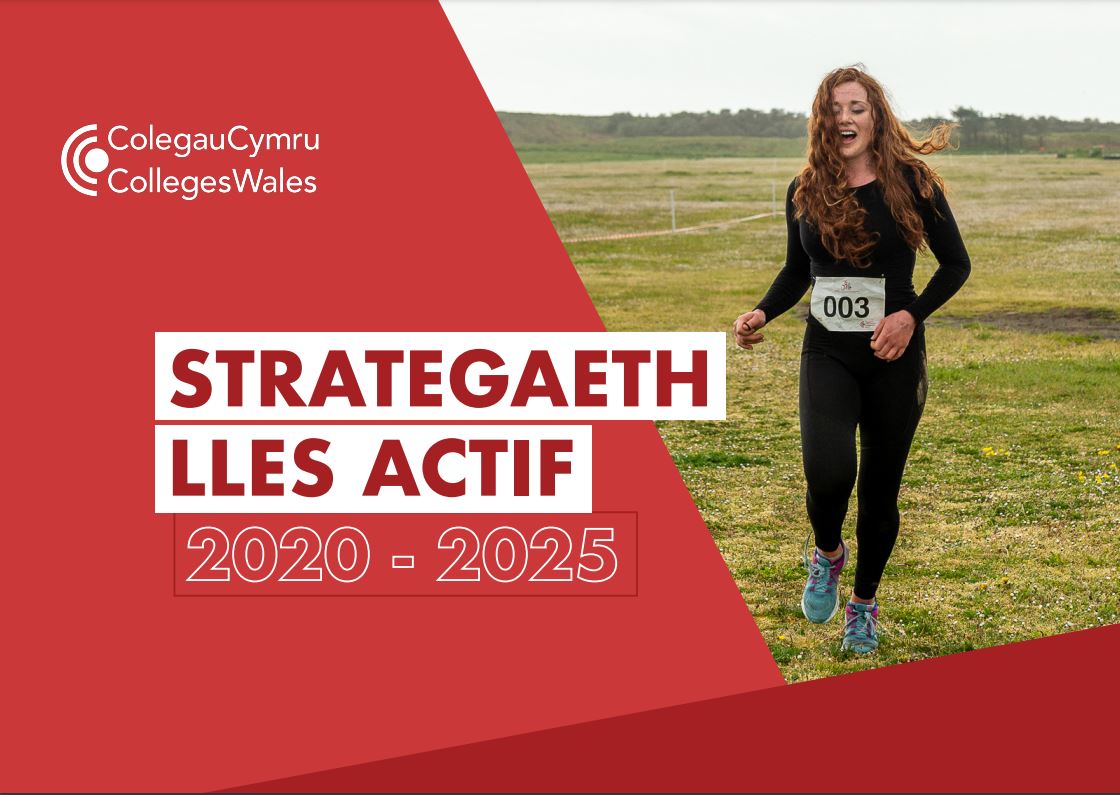 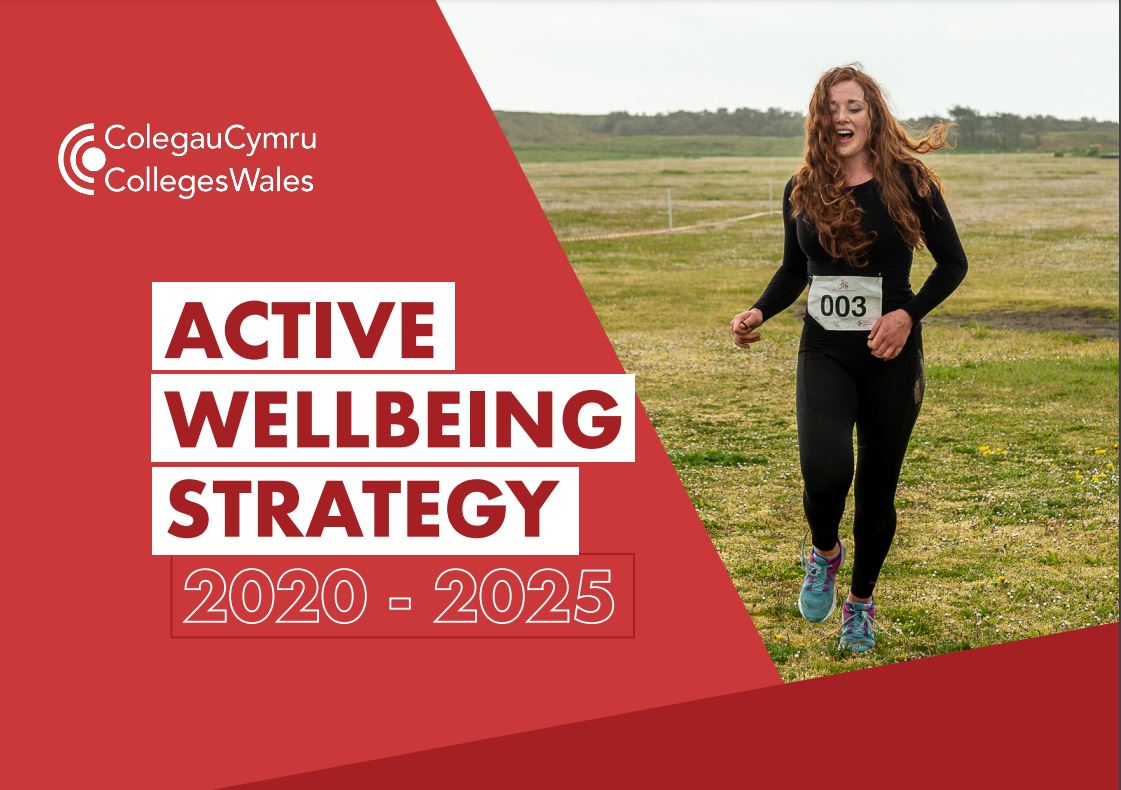 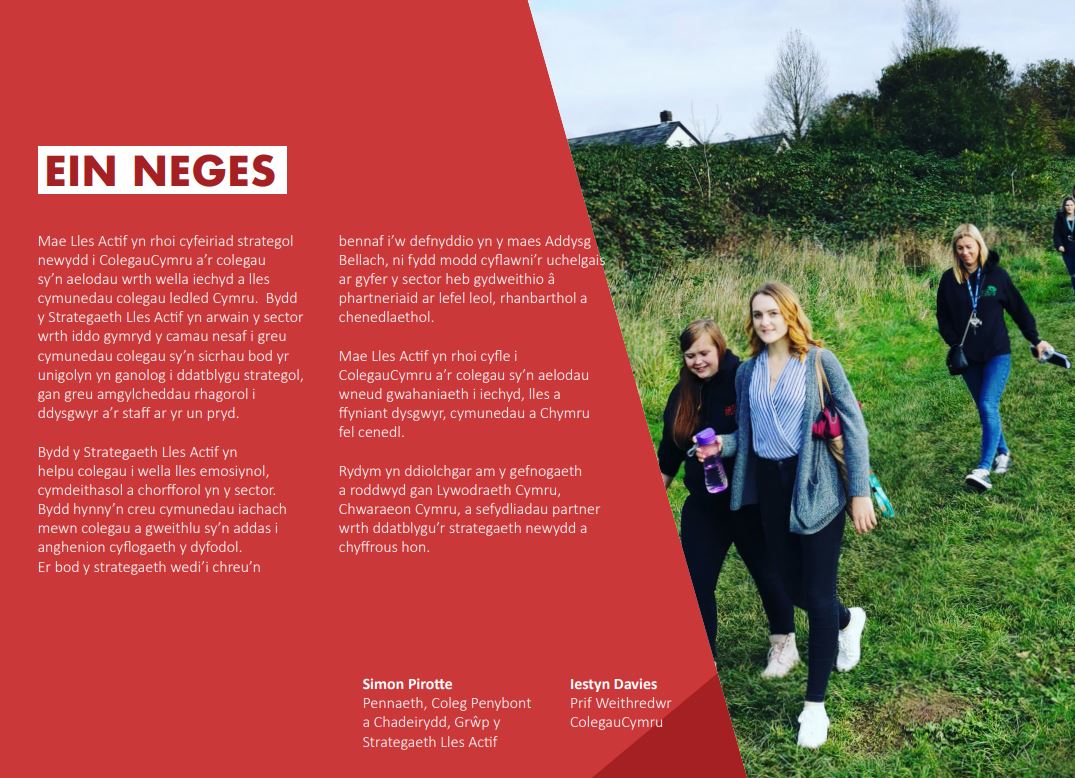 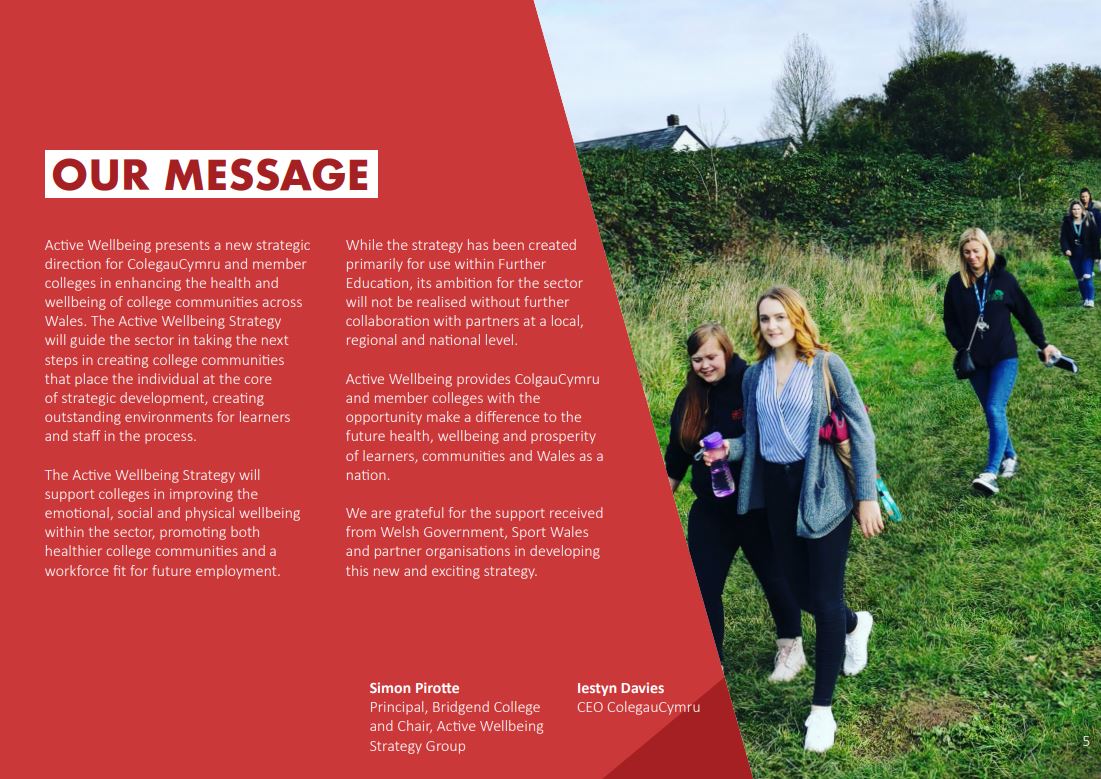 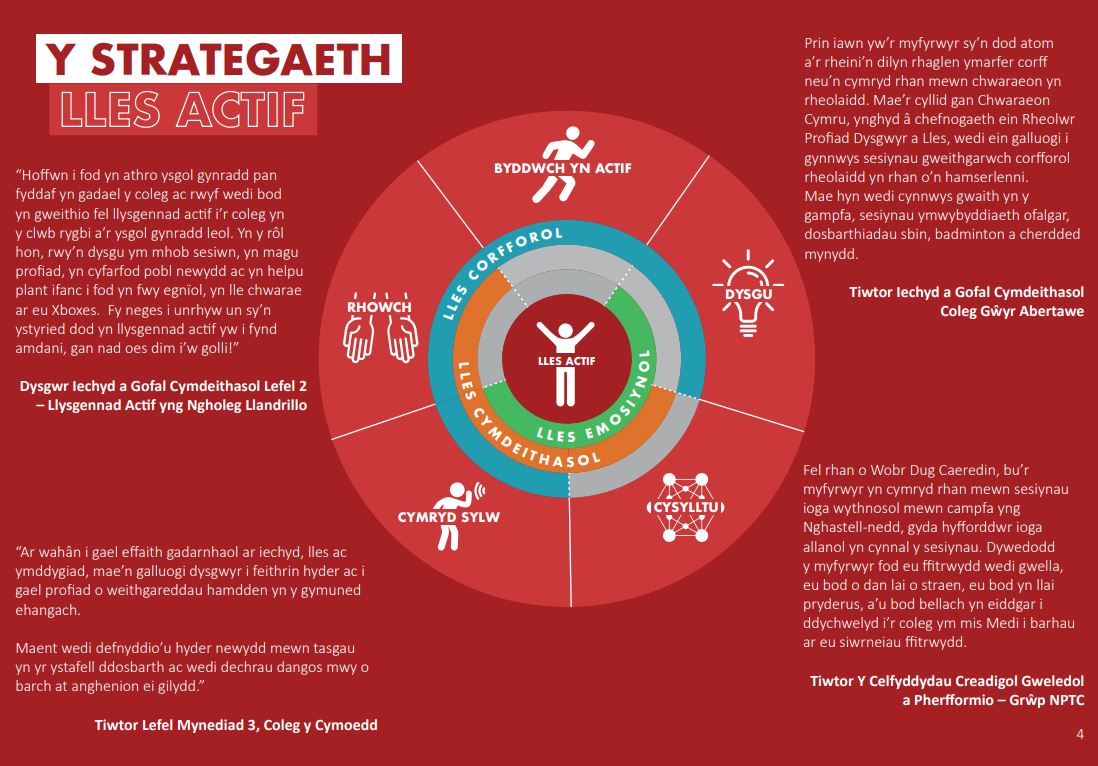 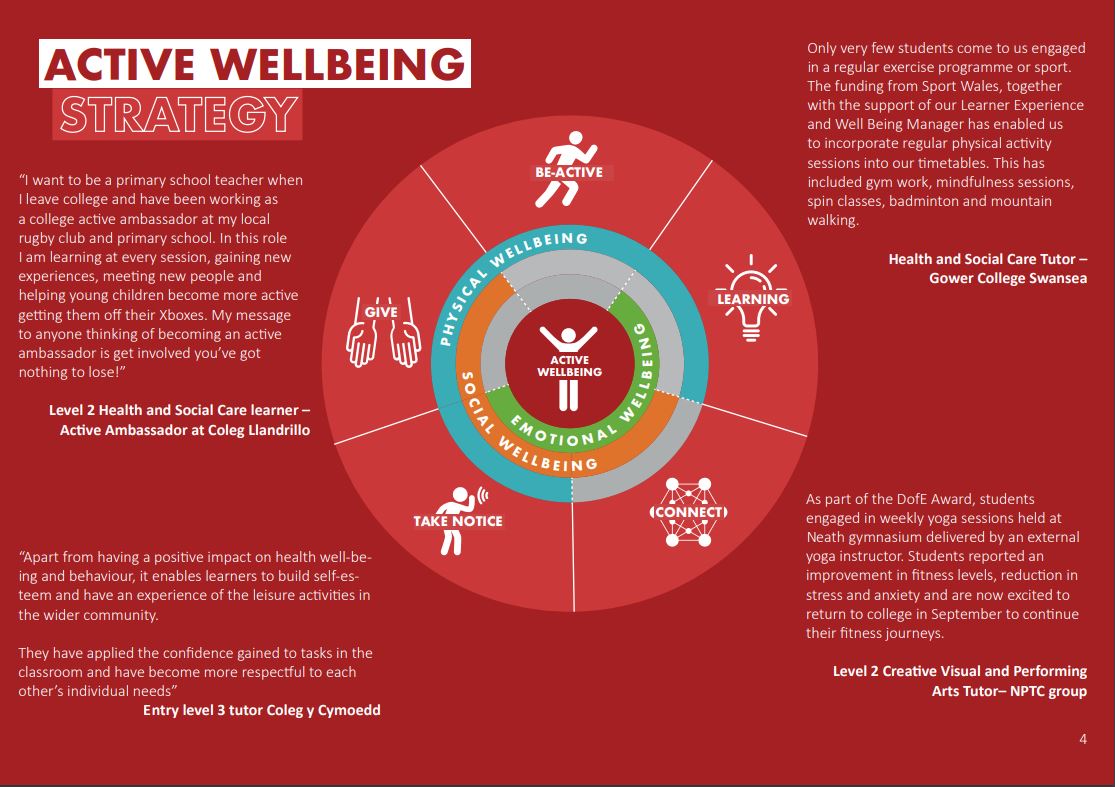 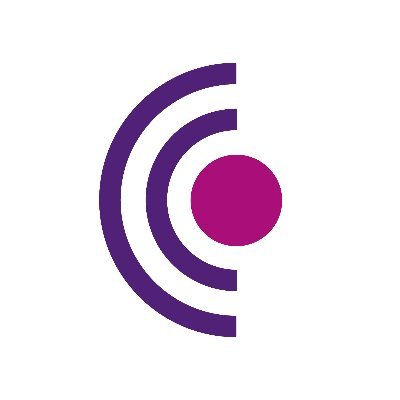 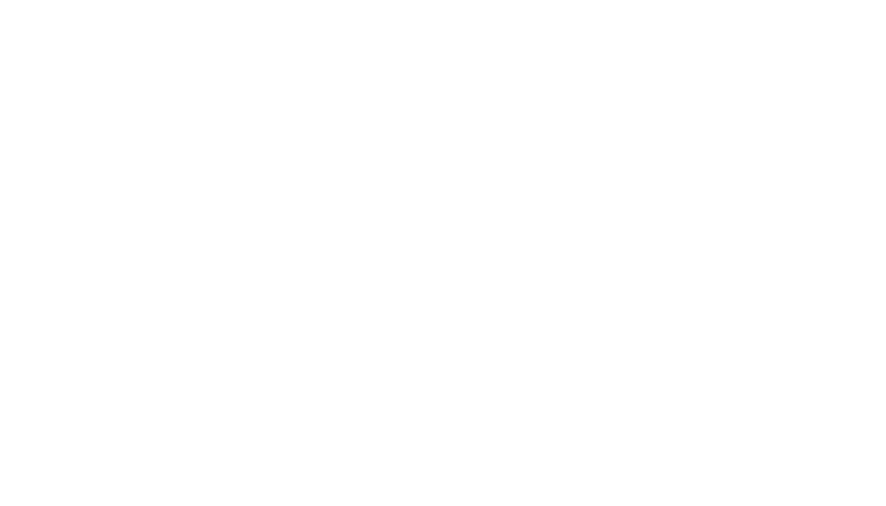 Heriau'r Dyfodol
Mae 22/23 wedi gweld cynnydd yn y galw am weithgarwch sy’n herio gallu’r gweithlu ac adnoddau mewn rhai colegau - mae datblygu gweithlu cynaliadwy ar gyfer y dyfodol yn flaenoriaeth
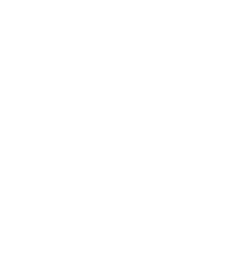 Mae colegau ôl-Covid yn adrodd am gynnydd mewn problemau ymddygiad ac ymgysylltu ymhlith y dysgwyr hynny yr effeithir arnynt fwyaf gan y pandemig


Parhau i weithio ar dri thema allweddol:

Codi ymwybyddiaeth o'r cysylltiad rhwng gweithgaredd a lles;
Cefnogi newid system mewn AB gan weithio tuag at ‘ddull system gyfan’
Creu cyfleoedd newydd i Golegau AB gydweithio â chyrff llywodraethu cenedlaethol, partneriaethau chwaraeon rhanbarthol a phartneriaid cenedlaethol ynghylch datblygu’r gweithlu


Gwaith partneriaeth newydd ar y gweill yn 2022/23 gyda’r Ymddiriedolaeth Chwaraeon Ieuenctid, Actif Gogledd Cymru, Chwaraeon Anabledd Cymru a Thenis Bwrdd Cymru
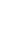 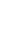 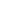 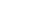 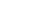 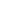 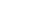 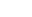 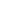 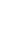 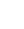 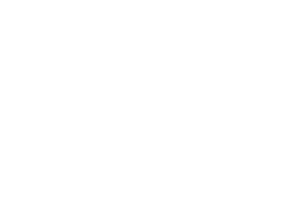 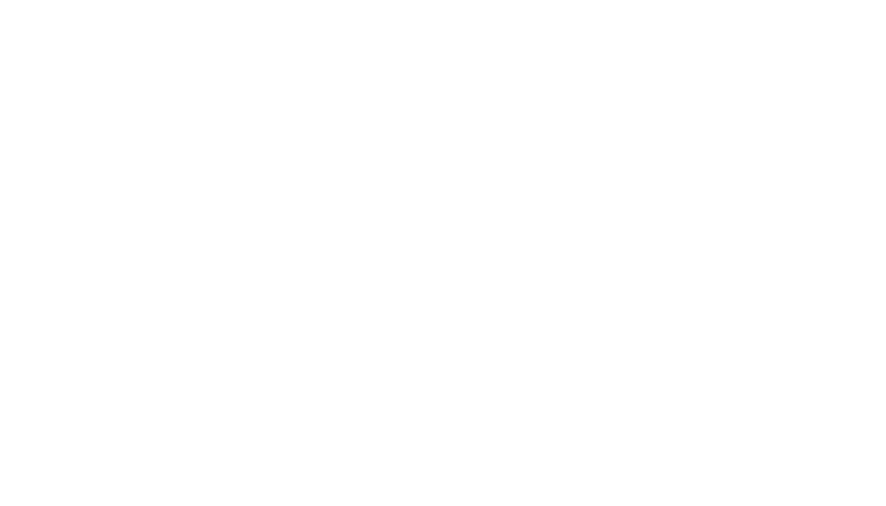 Future Challenges
22/23 has seen an increase in demand for activity challenging the capacity of workforce and resources in some colleges - development of a sustainable future workforce is a priority
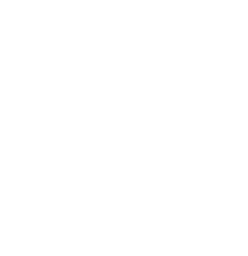 Post-Covid colleges are reporting an increases in behaviour and engagement problems among those learners most affected by the pandemic


Continuing to work on three key themes:

Raising awareness of the connection between activity and wellbeing; Supporting system change in FE working towards a ‘whole system approach’
Creating new opportunities for FE Colleges to collaborate with national governing bodies, regional sports partnerships and national partners around workforce development


New partnership work underway in 2022/23 with Youth Sport Trust, Actif North Wales, Disability Sport Wales and Table Tennis Wales
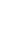 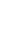 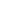 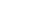 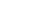 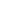 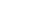 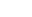 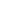 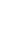 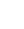 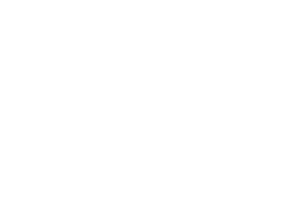 Cwestiynau Grŵp Trafod / Discussion Group Questions
Lles Actif – mewn dull system gyfan sut olwg sydd ar sut olwg sydd ar dda?

Cynllunio ar gyfer y dyfodol – pryd ddylai unrhyw newid ddechrau ochr yn ochr â datblygiad i ysgolion?

Dull lefel strategol - canllawiau a fframweithiau yn erbyn canolfannau arloesi?
Active Wellbeing – in a whole system approach what does good look like?

Future Planning – when should any change begin alongside development for schools?

Strategic level approach  - guidance and frameworks v innovation centres / hubs?
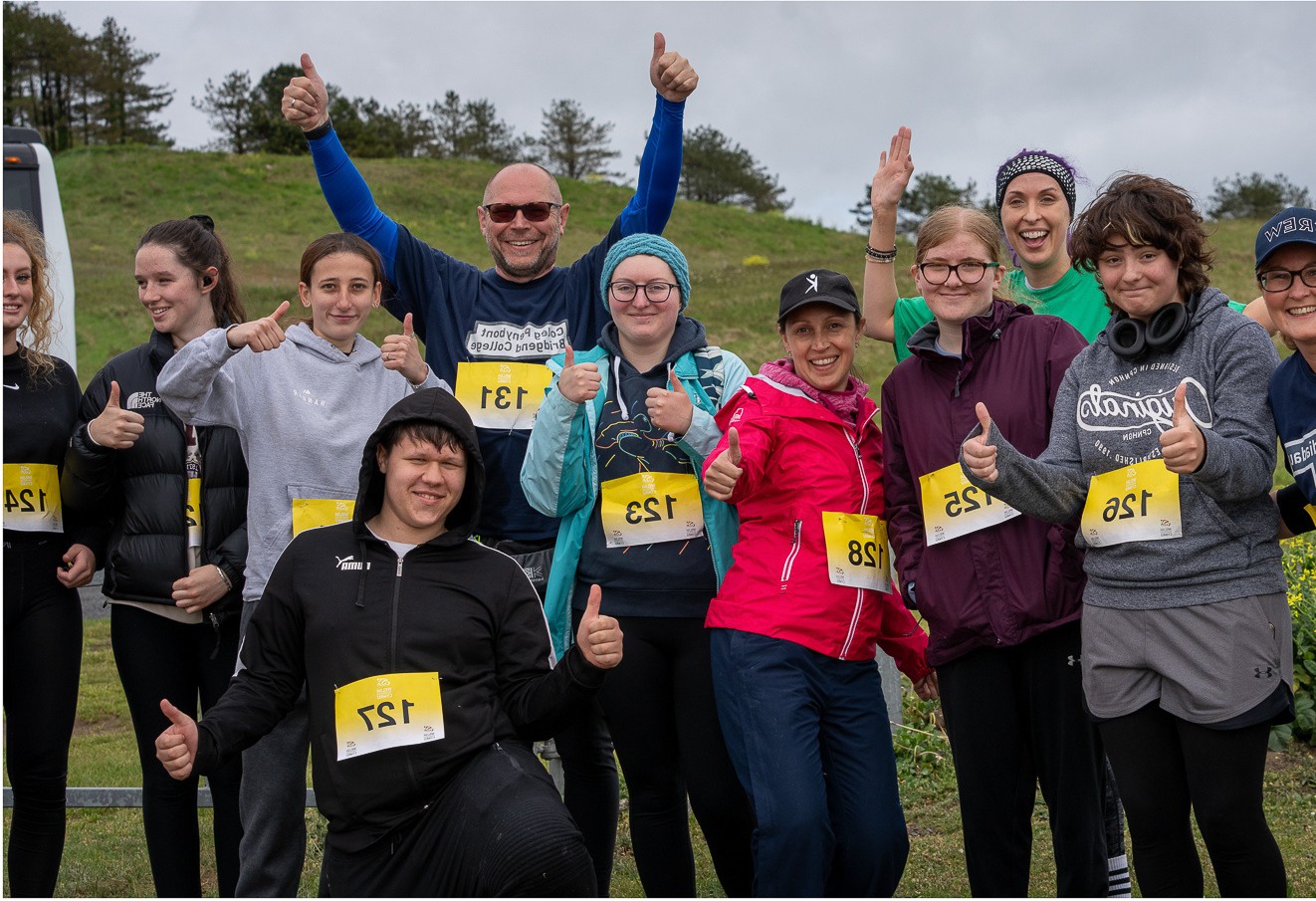 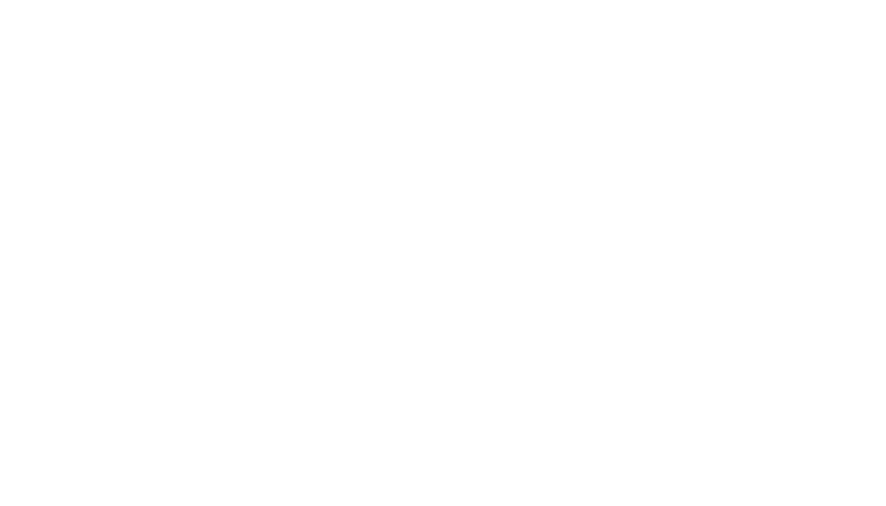 Gwybodaeth BellachFurther Information
Rob Baynham

Rheolwr Prosiect Chwaraeon a Lles Actif Sport and Active Wellbeing Project Manager

Rob.Baynham@ColegauCymru.ac.uk www.sport.colleges.wales